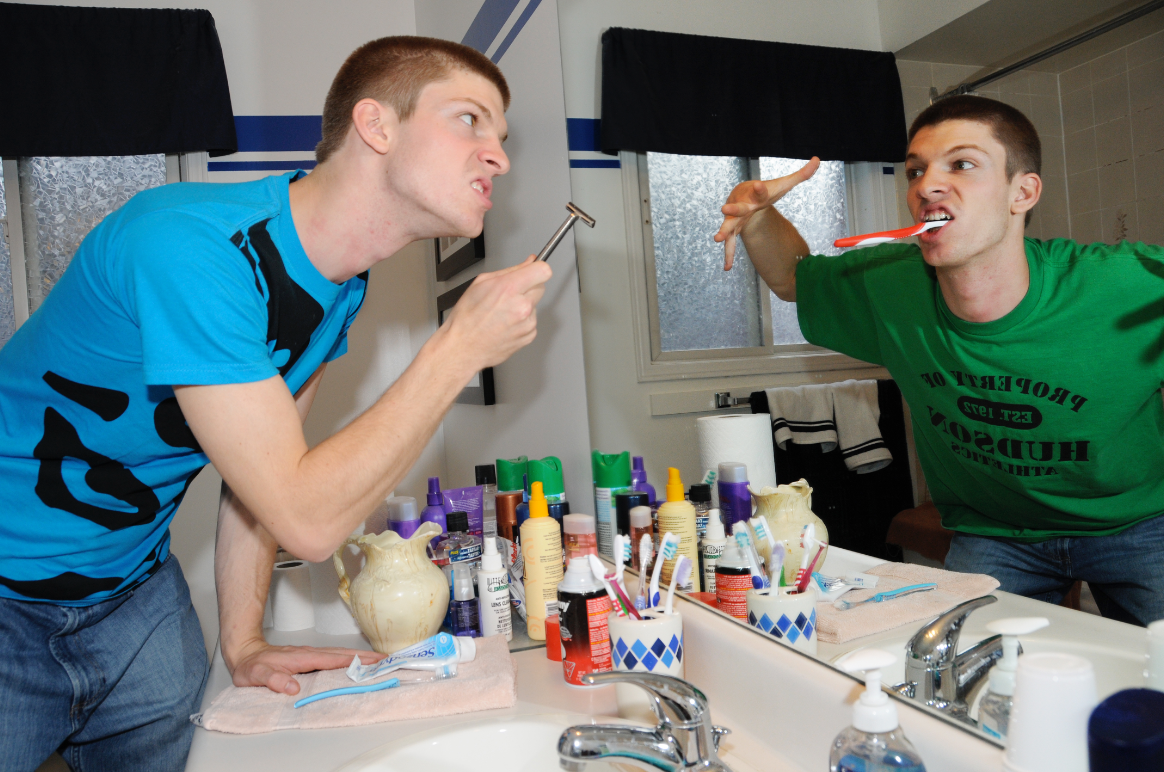 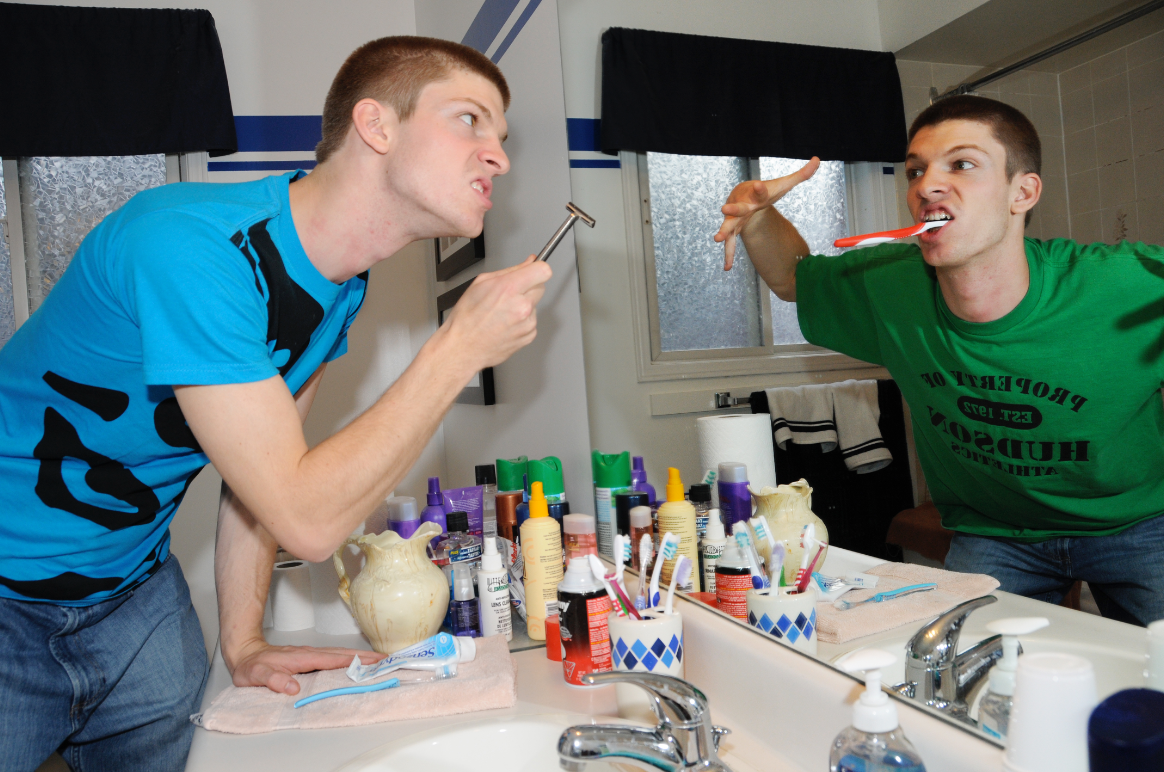 An artistic work or practice that uses digital technology as an essential part of the creative or presentation process.
Digital Art
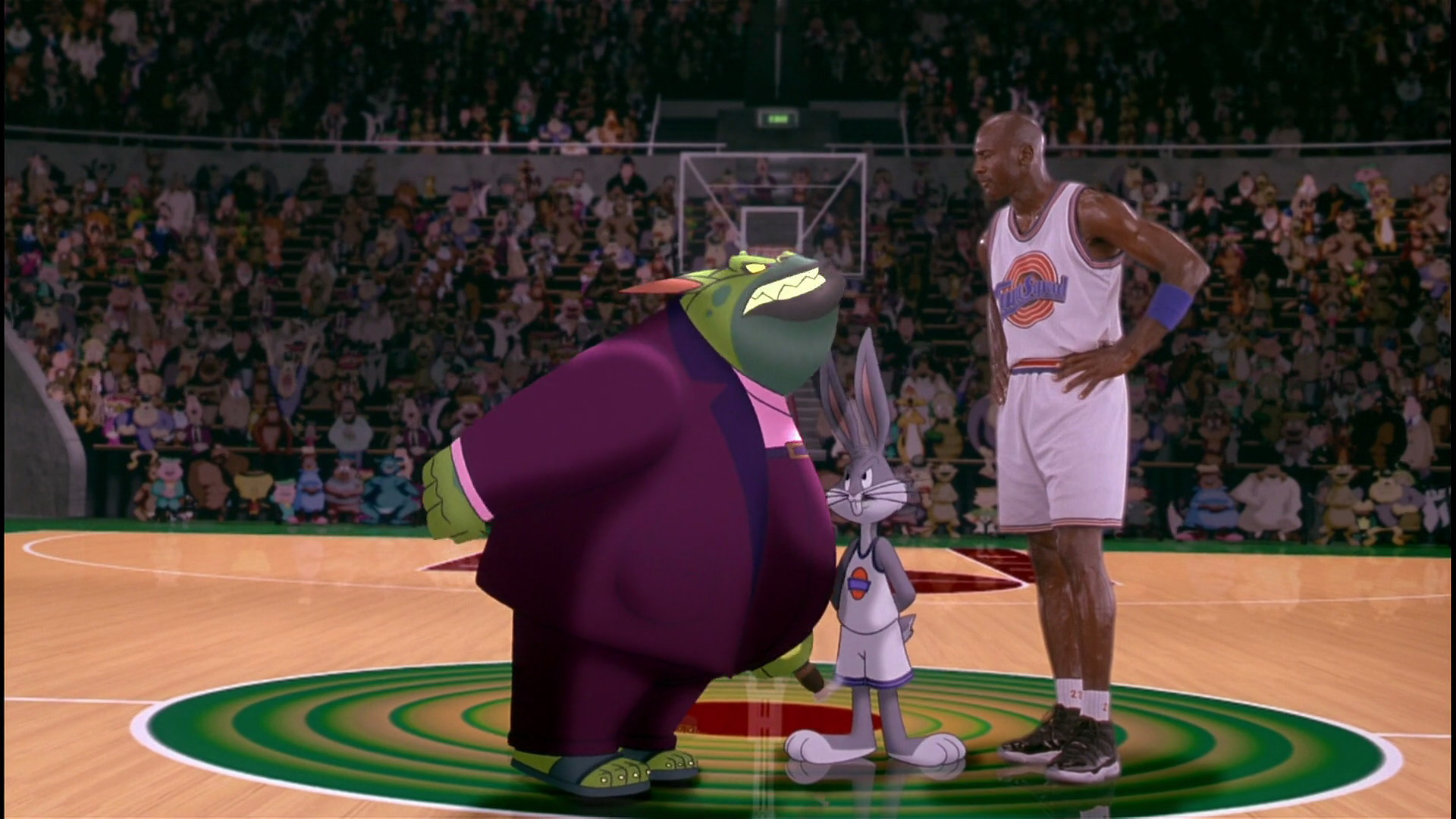 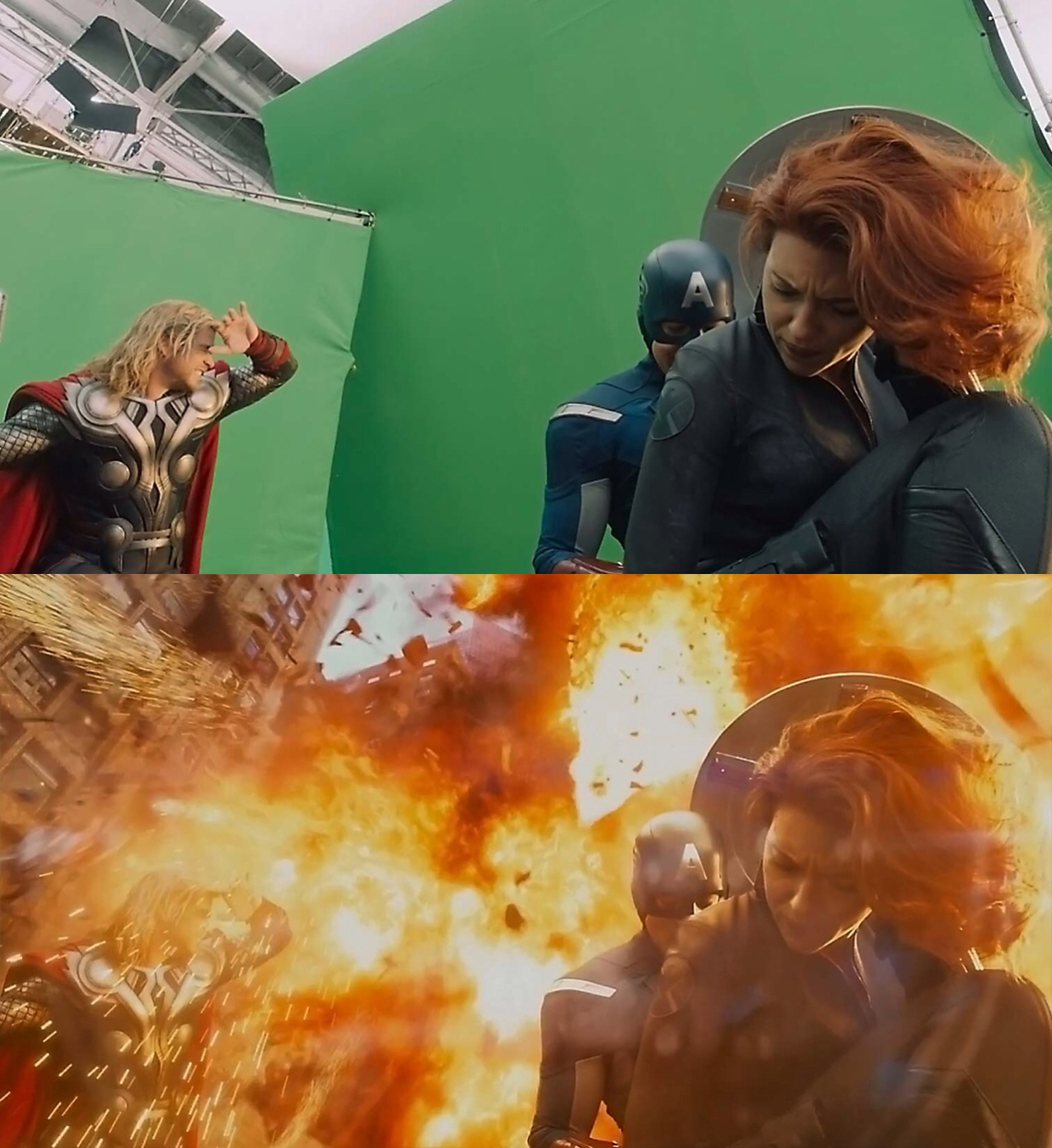 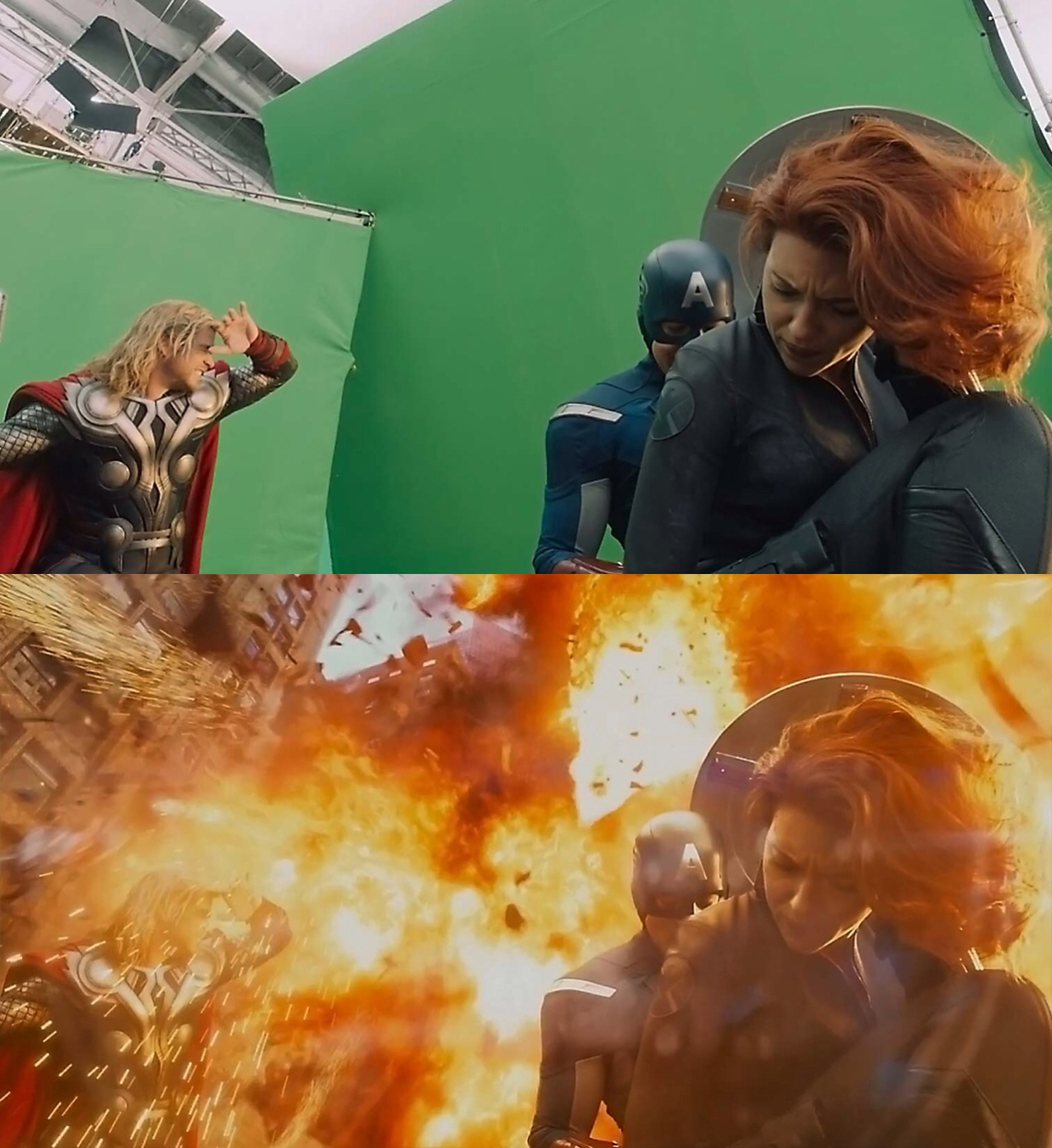 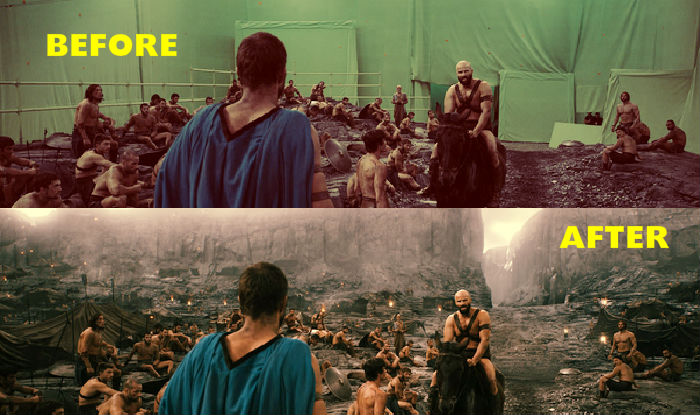 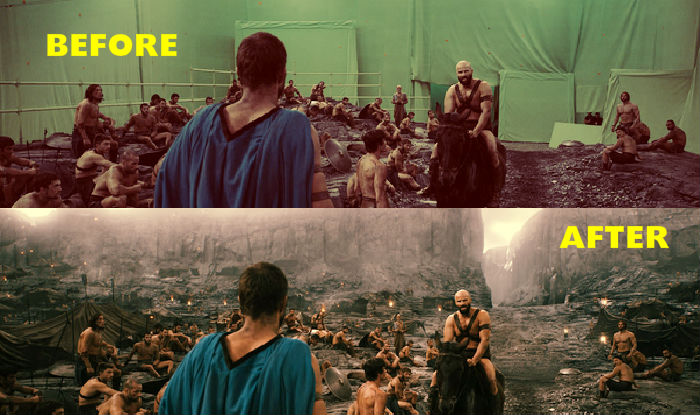 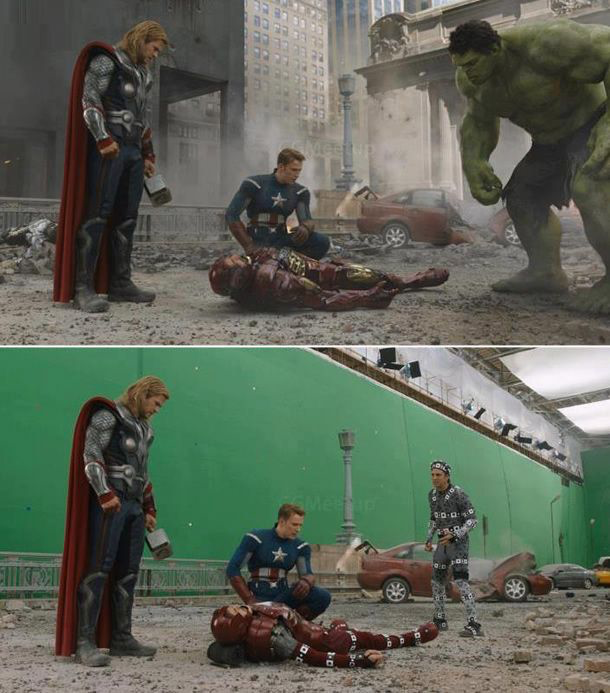 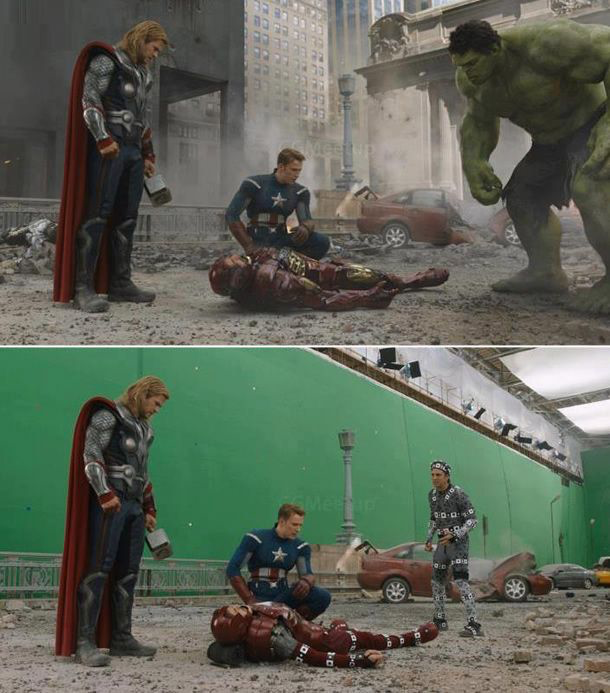 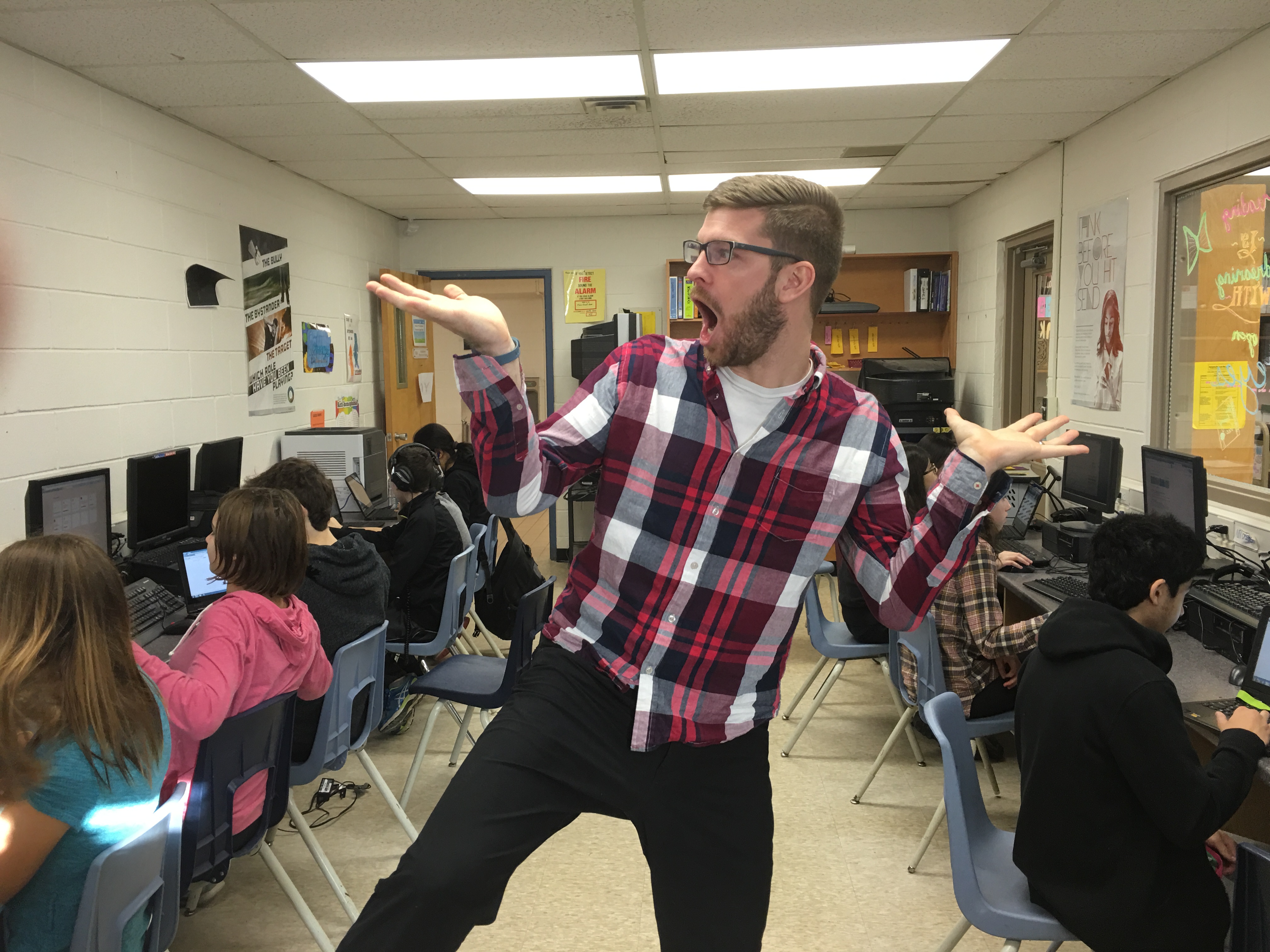 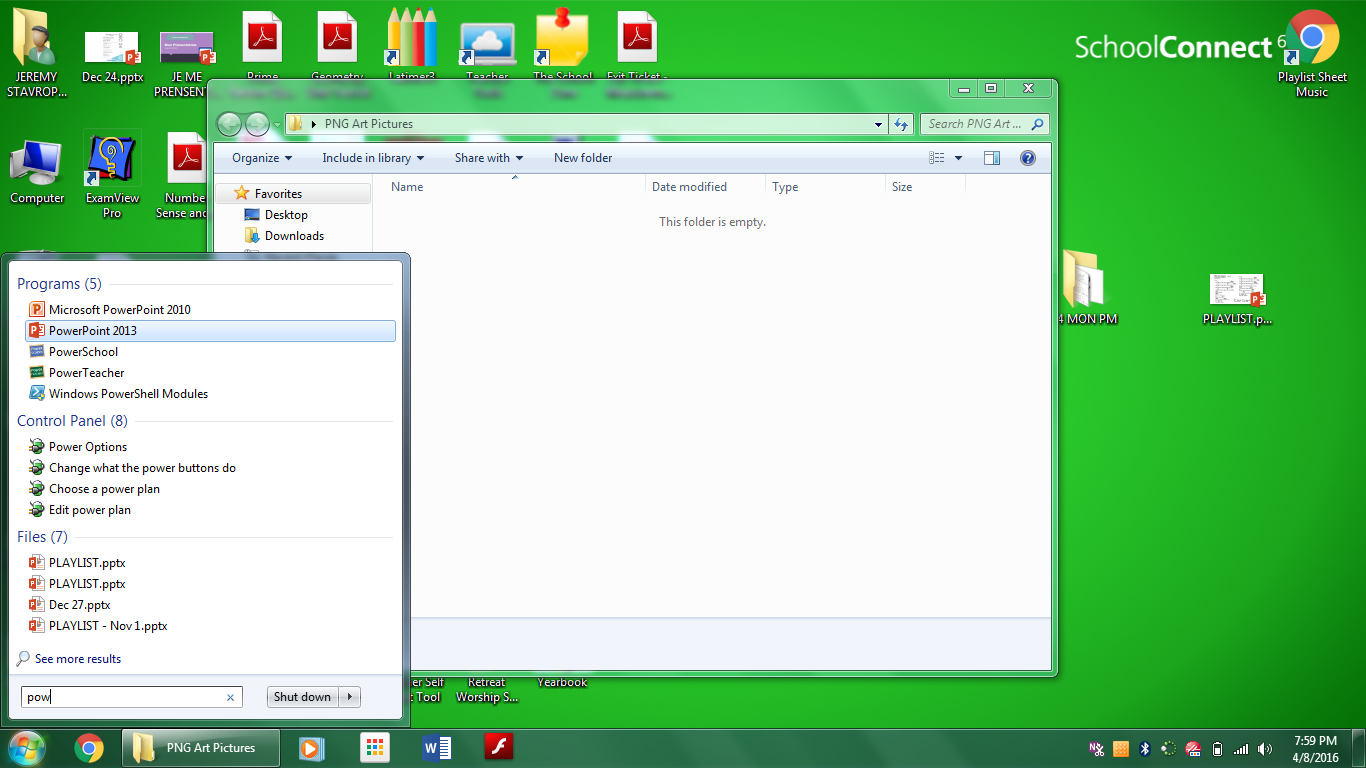 1: Open PowerPoint
Tip
Pro
To open PowerPoint,
type “POW” in the search
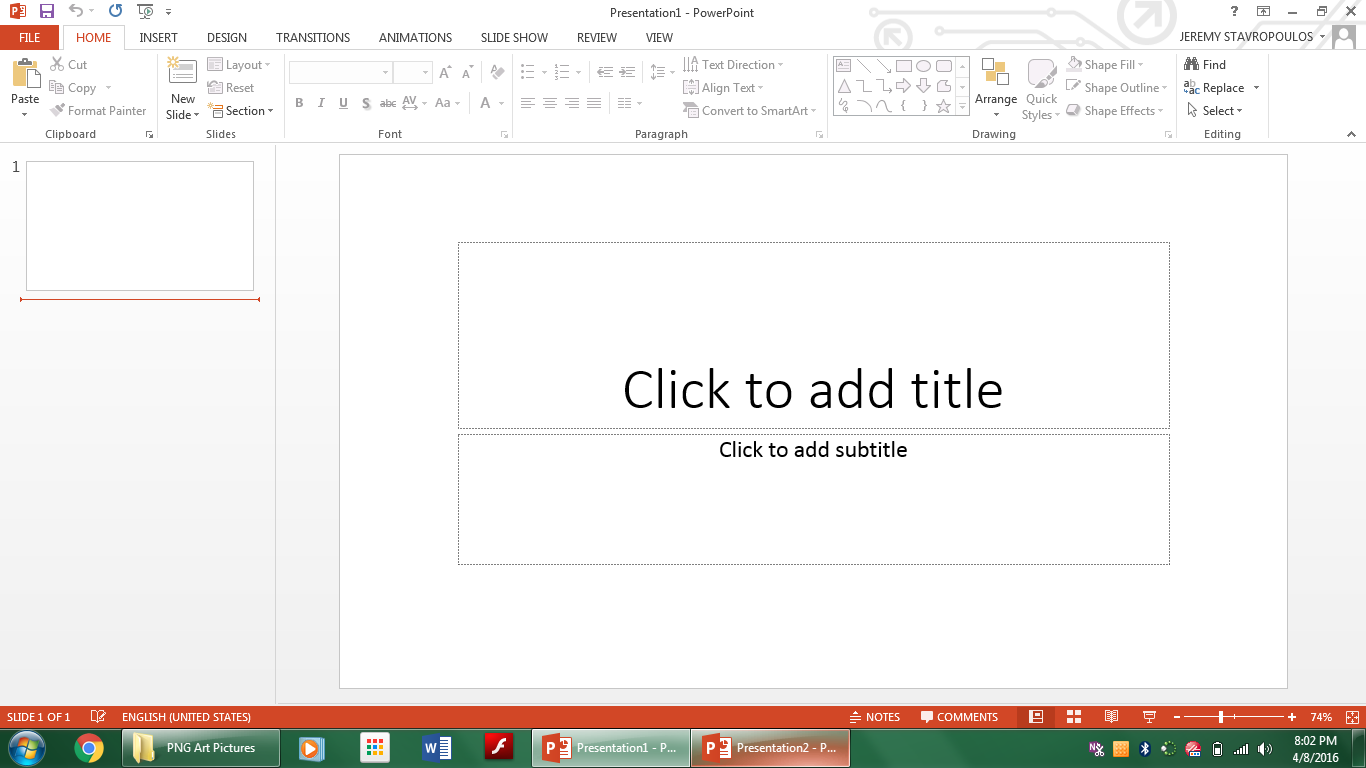 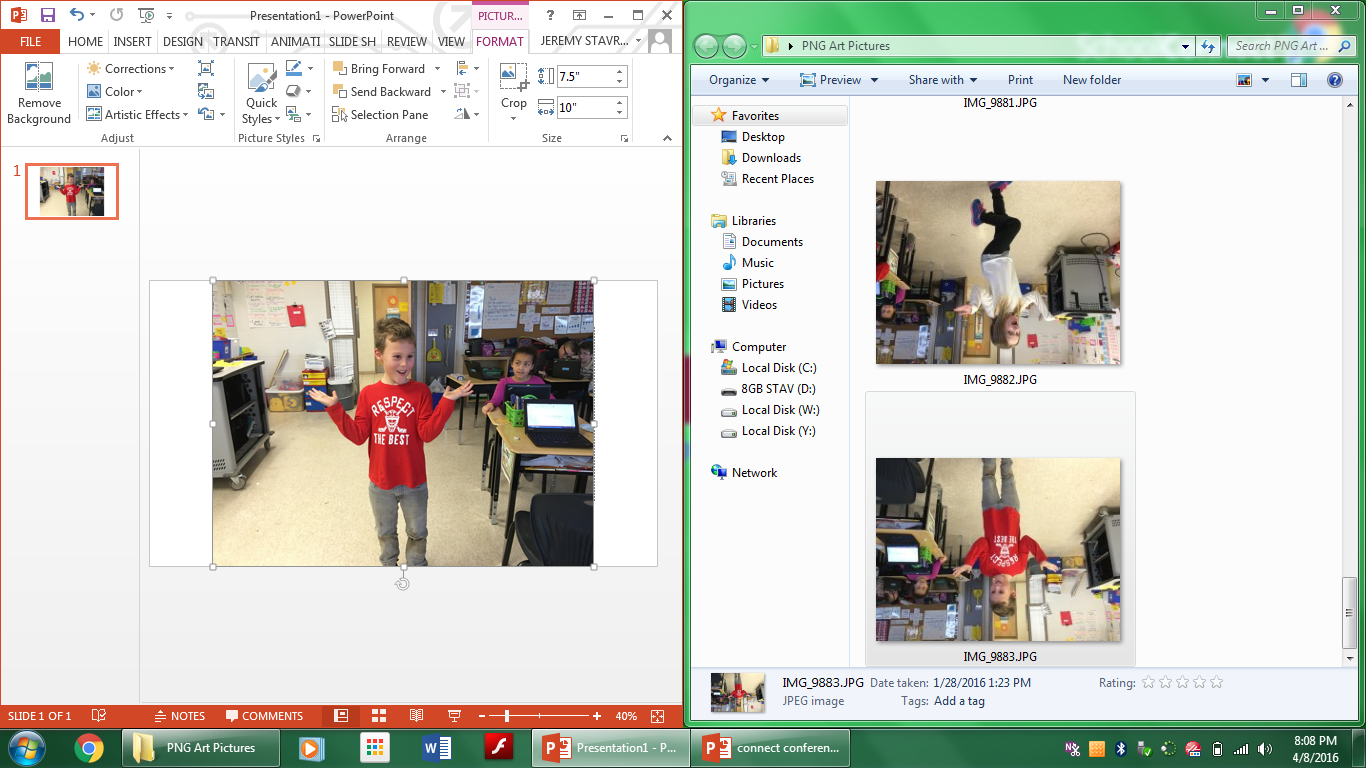 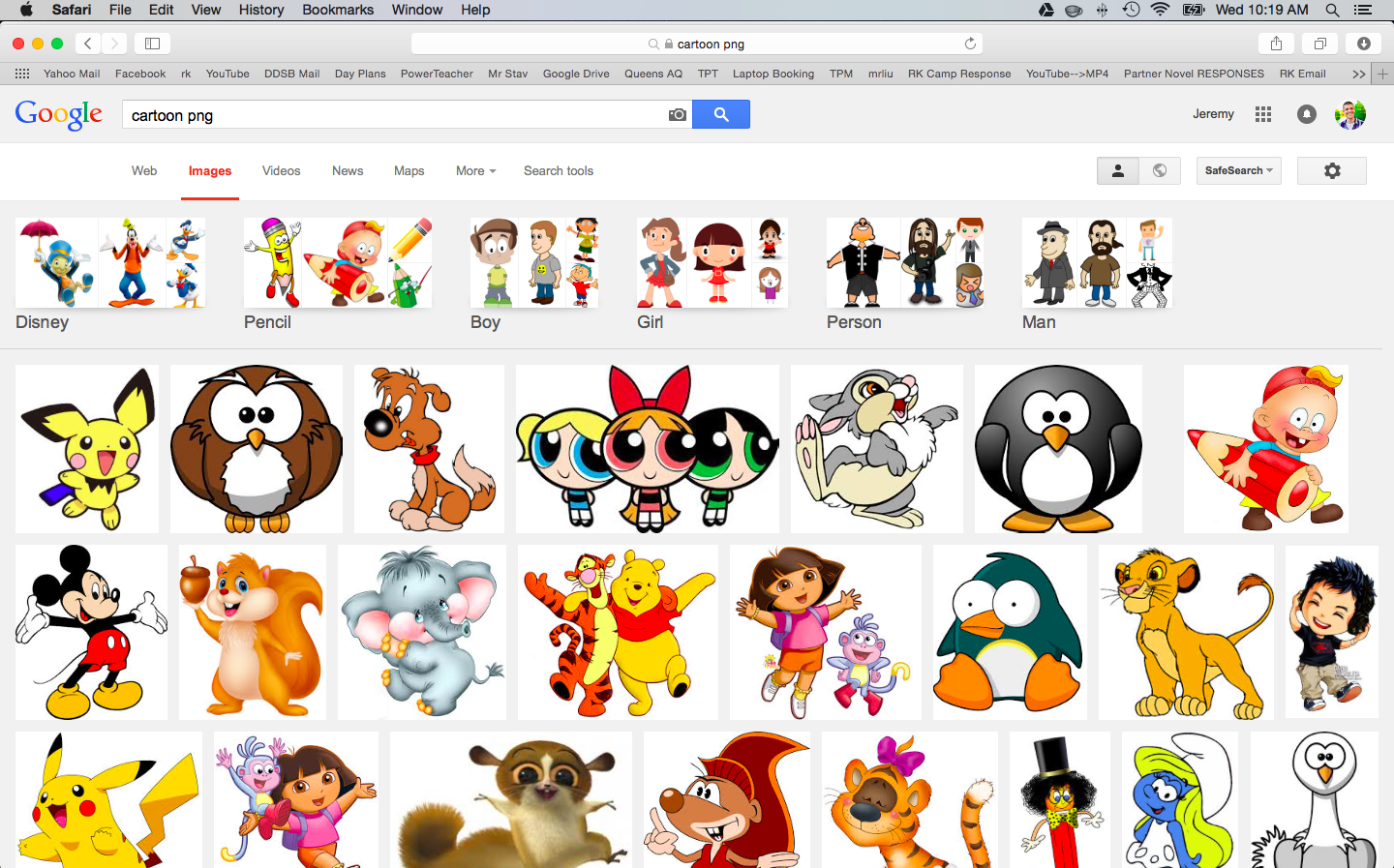 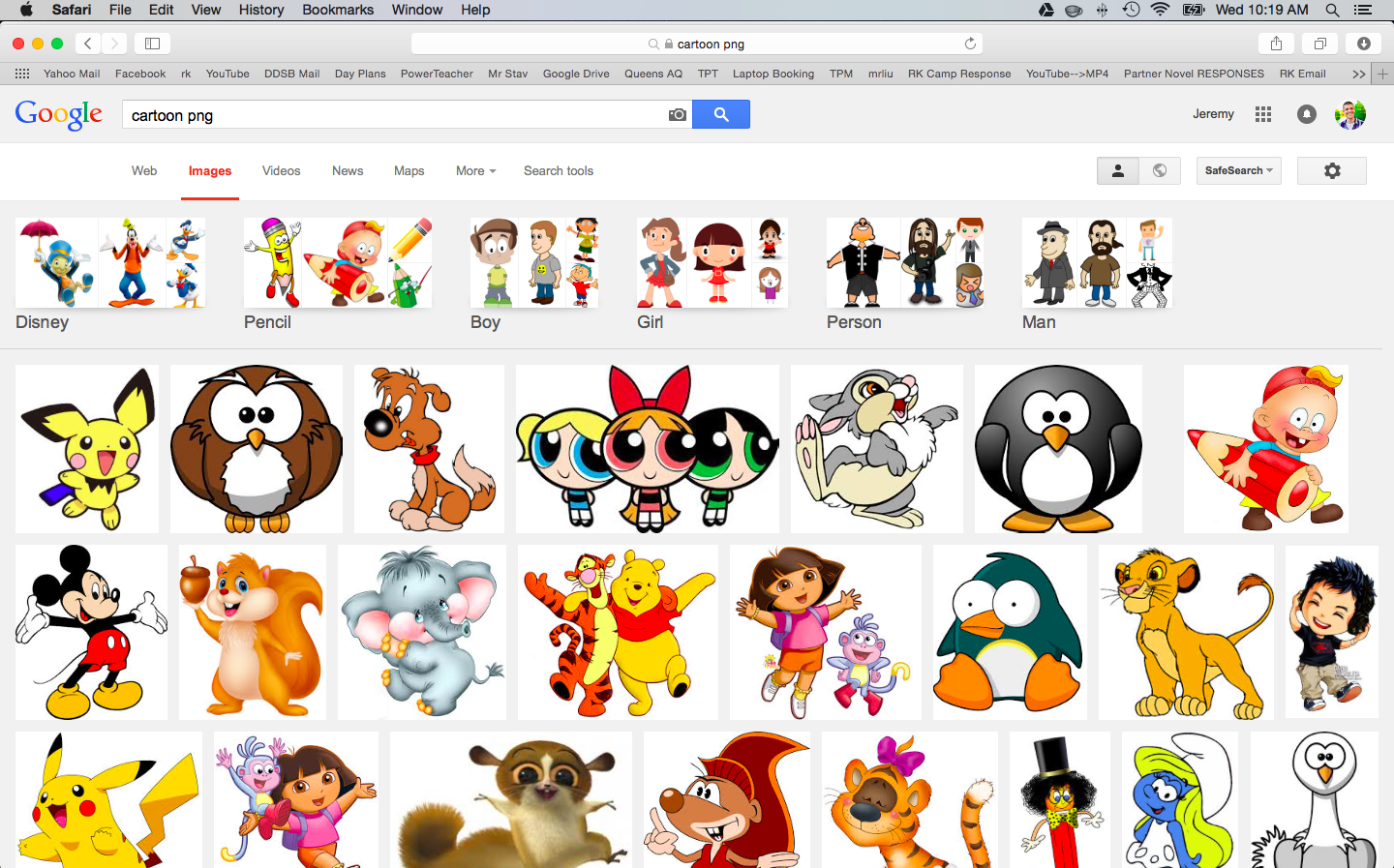 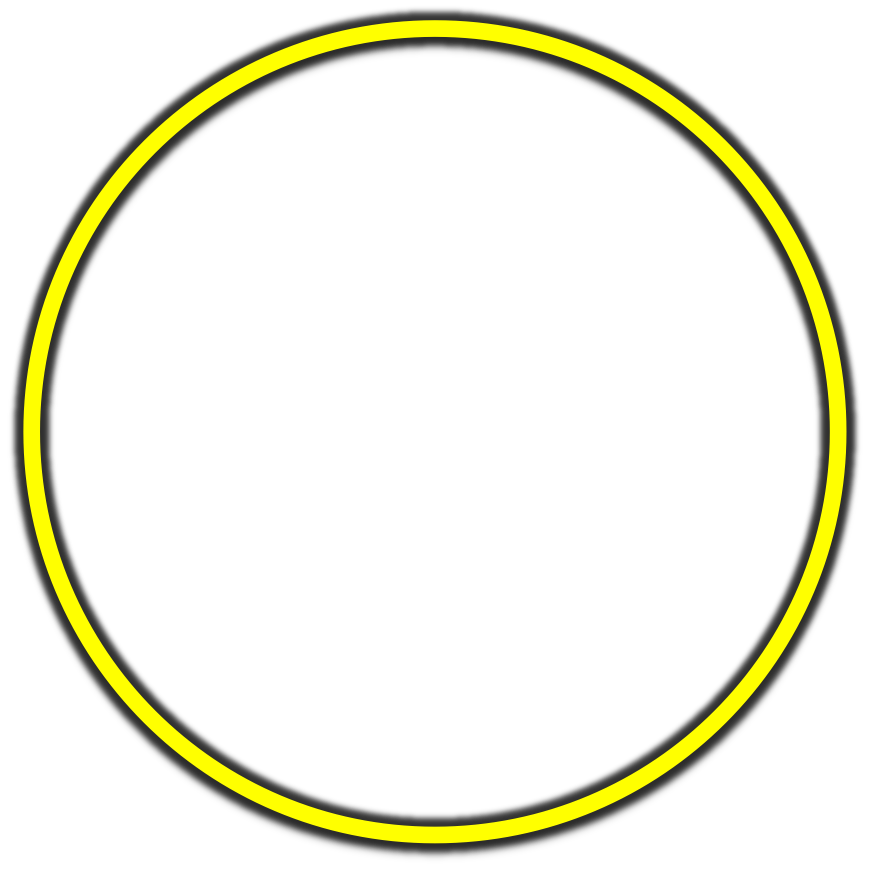 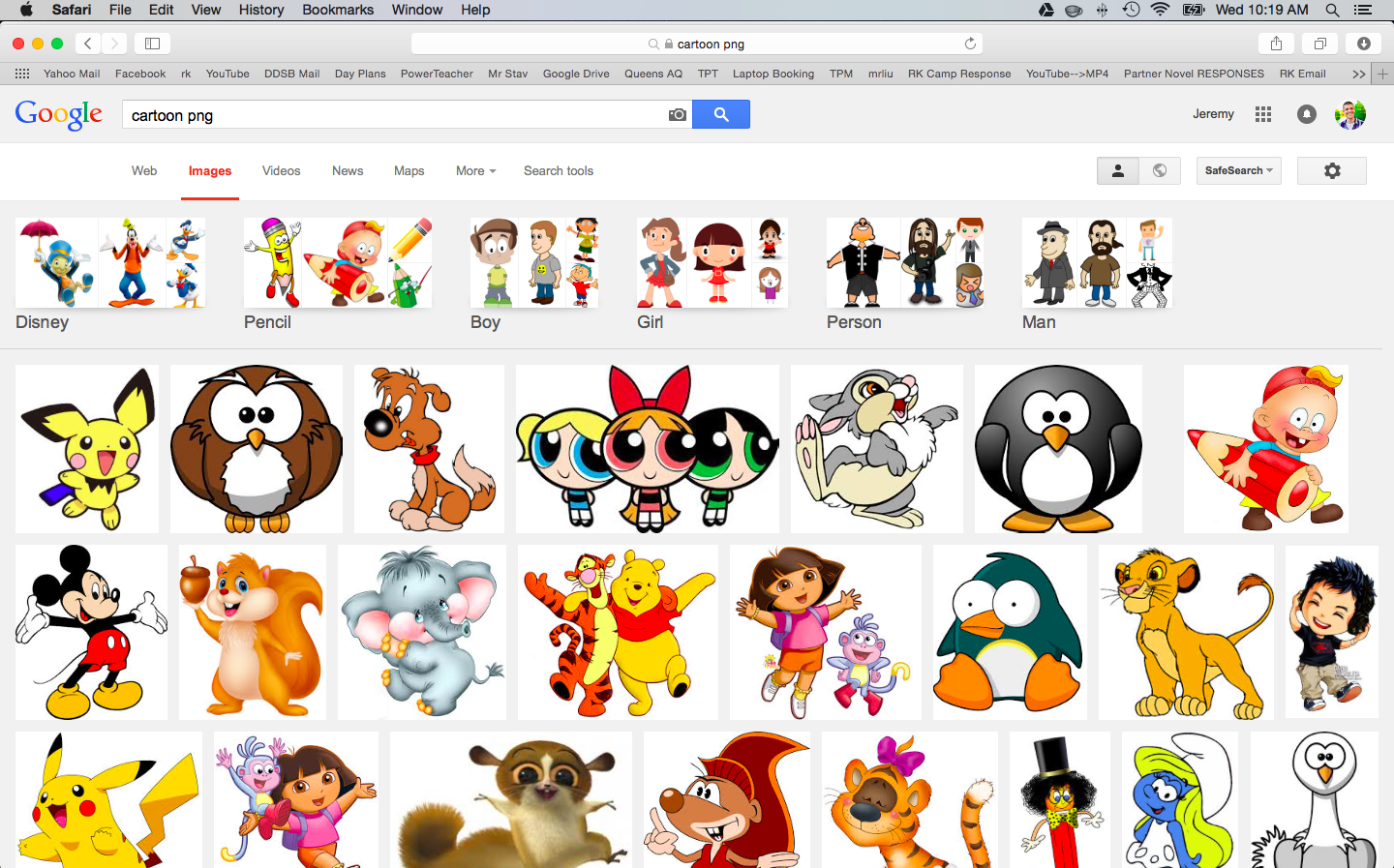 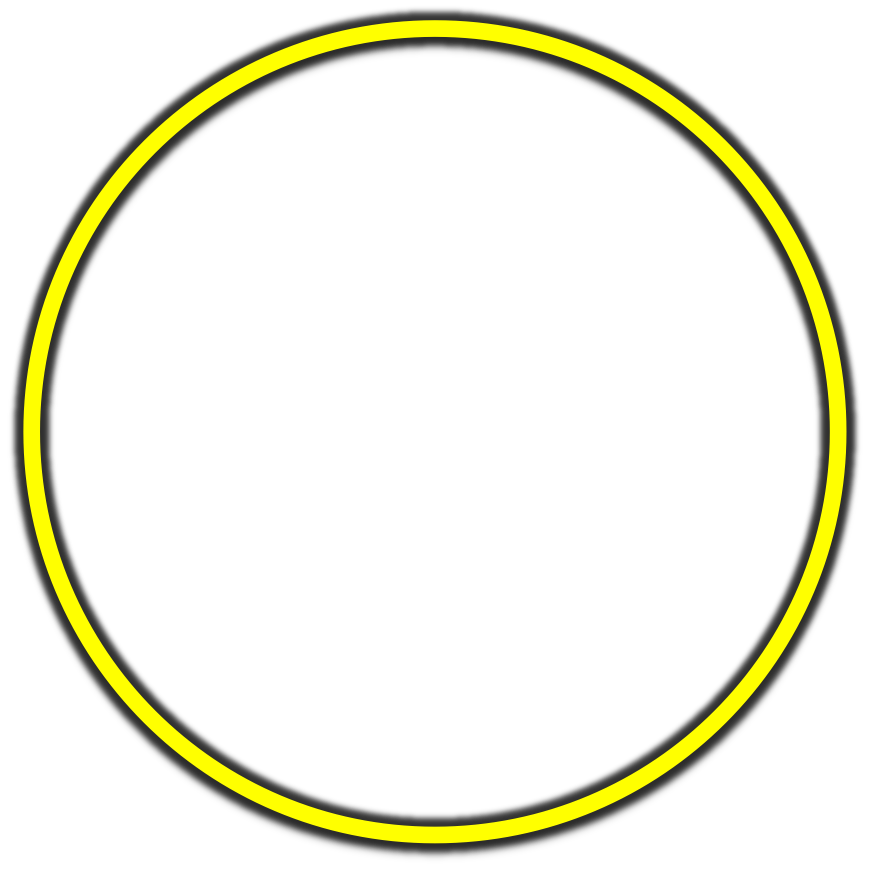 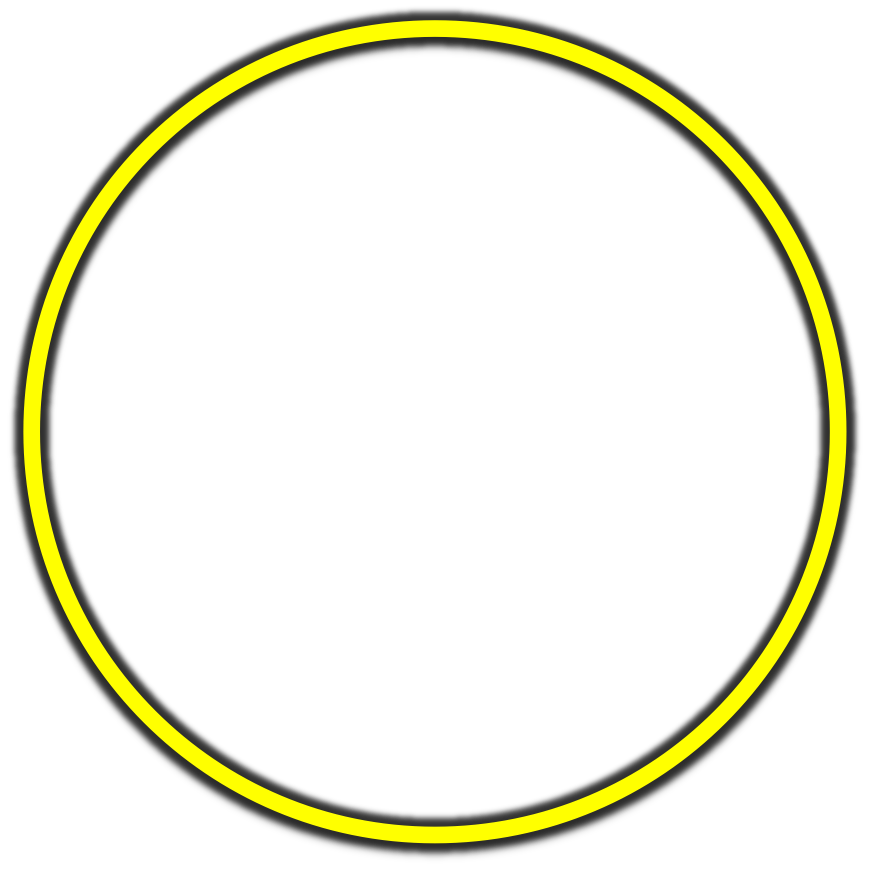 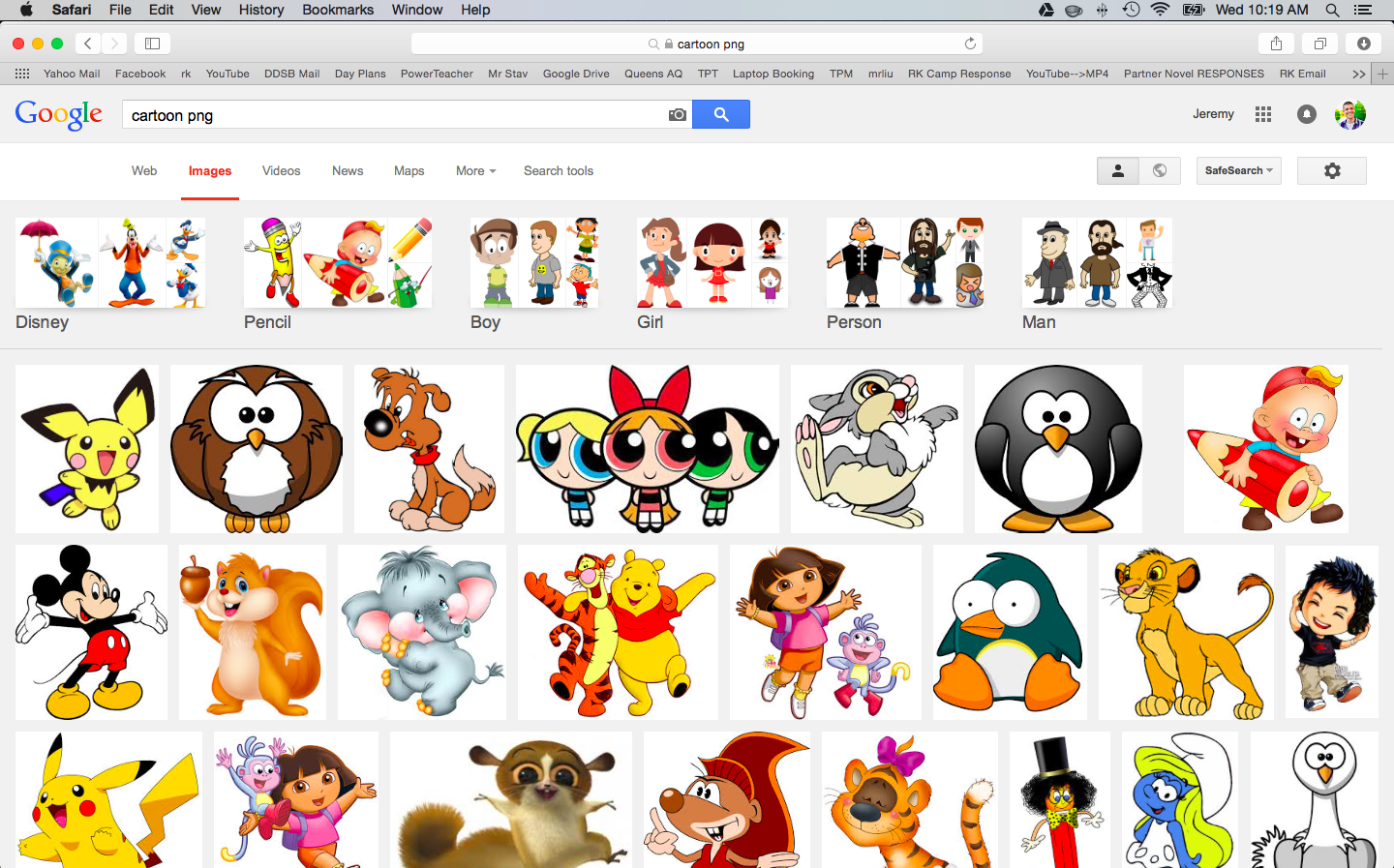 Tip
Pro
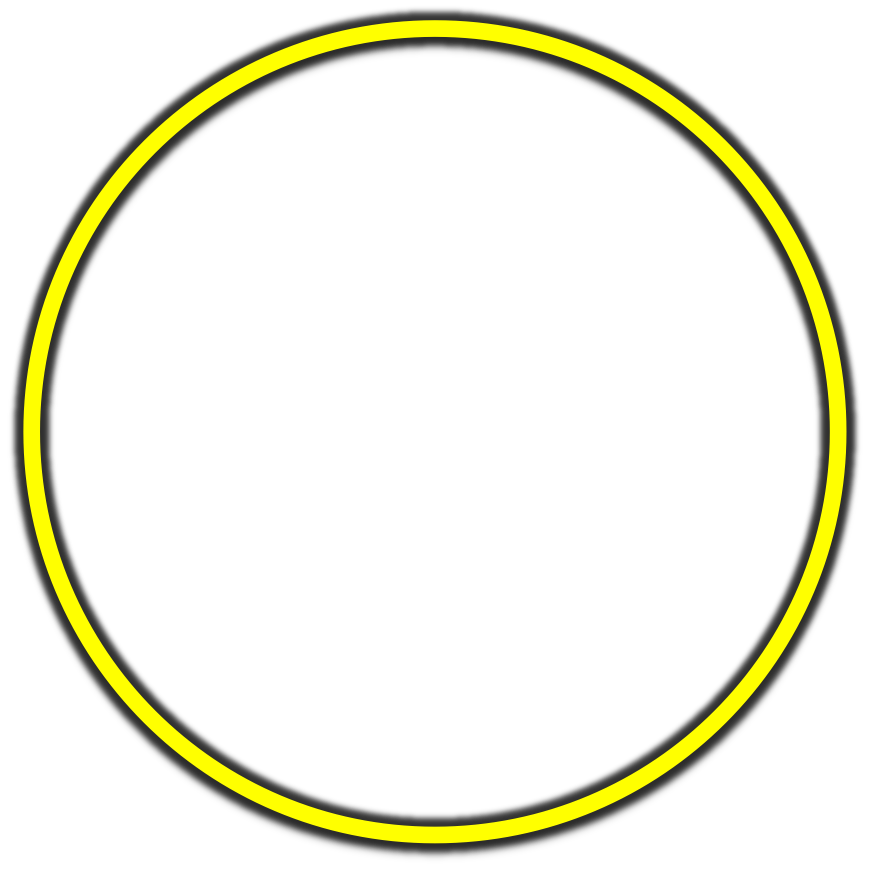 Drill these 3 letters into their memories!
They’re important!
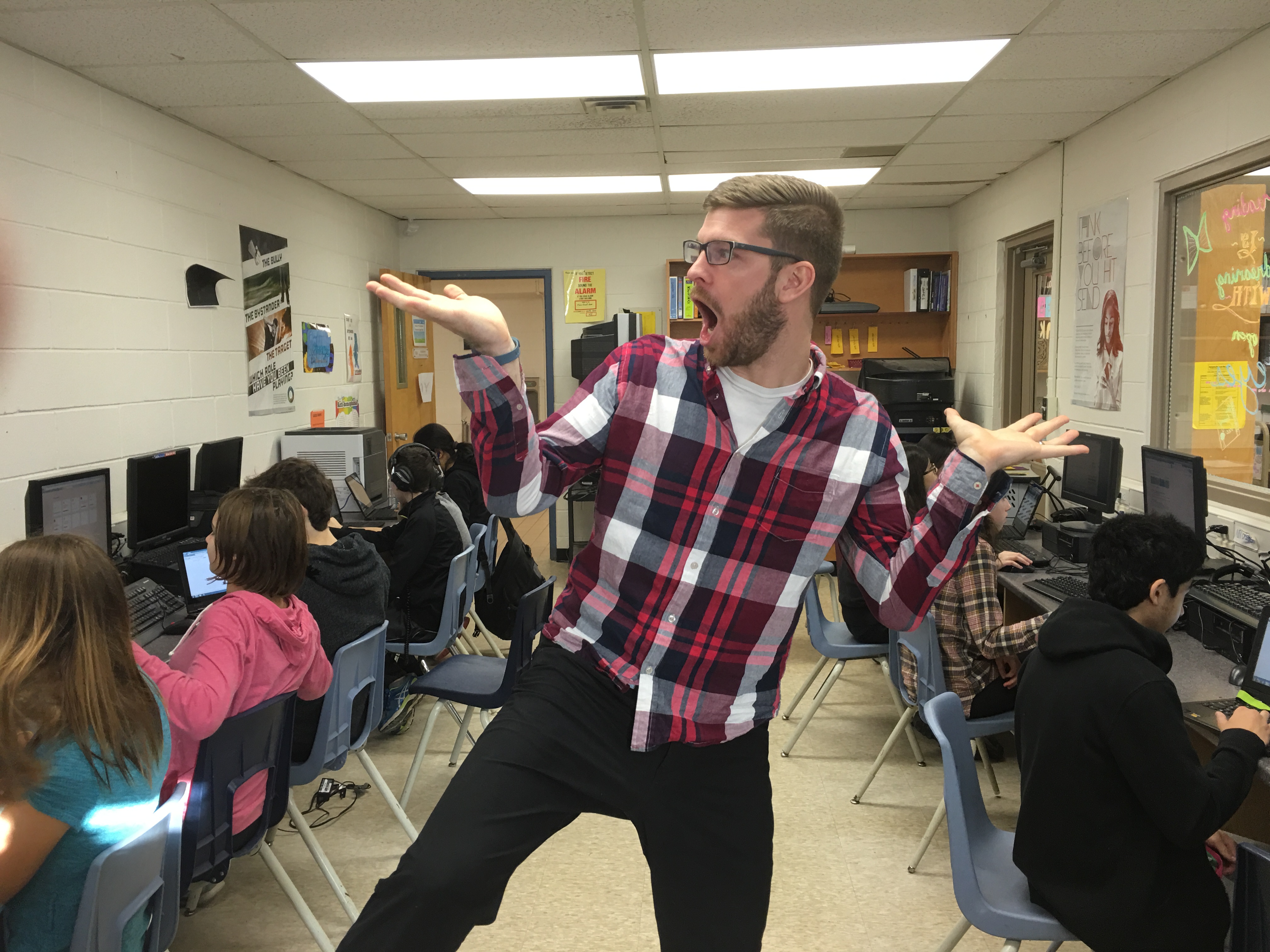 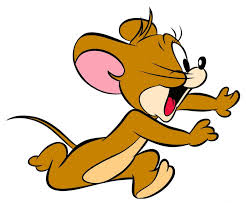 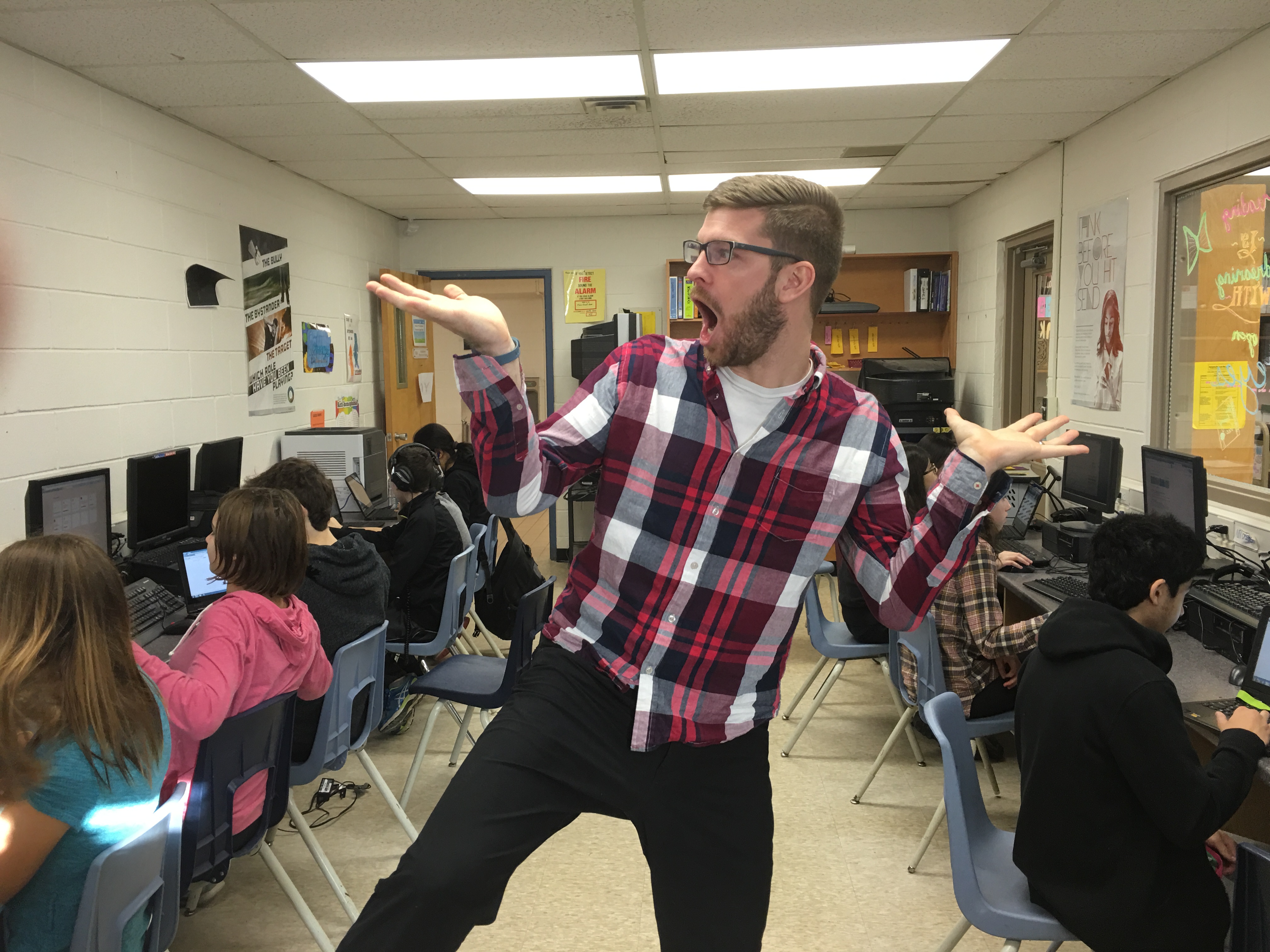 NOT A PNG
PNG
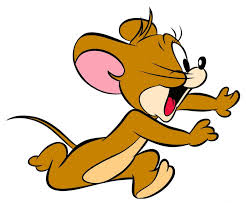 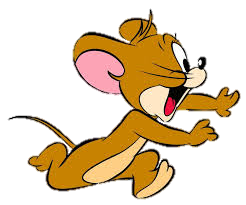 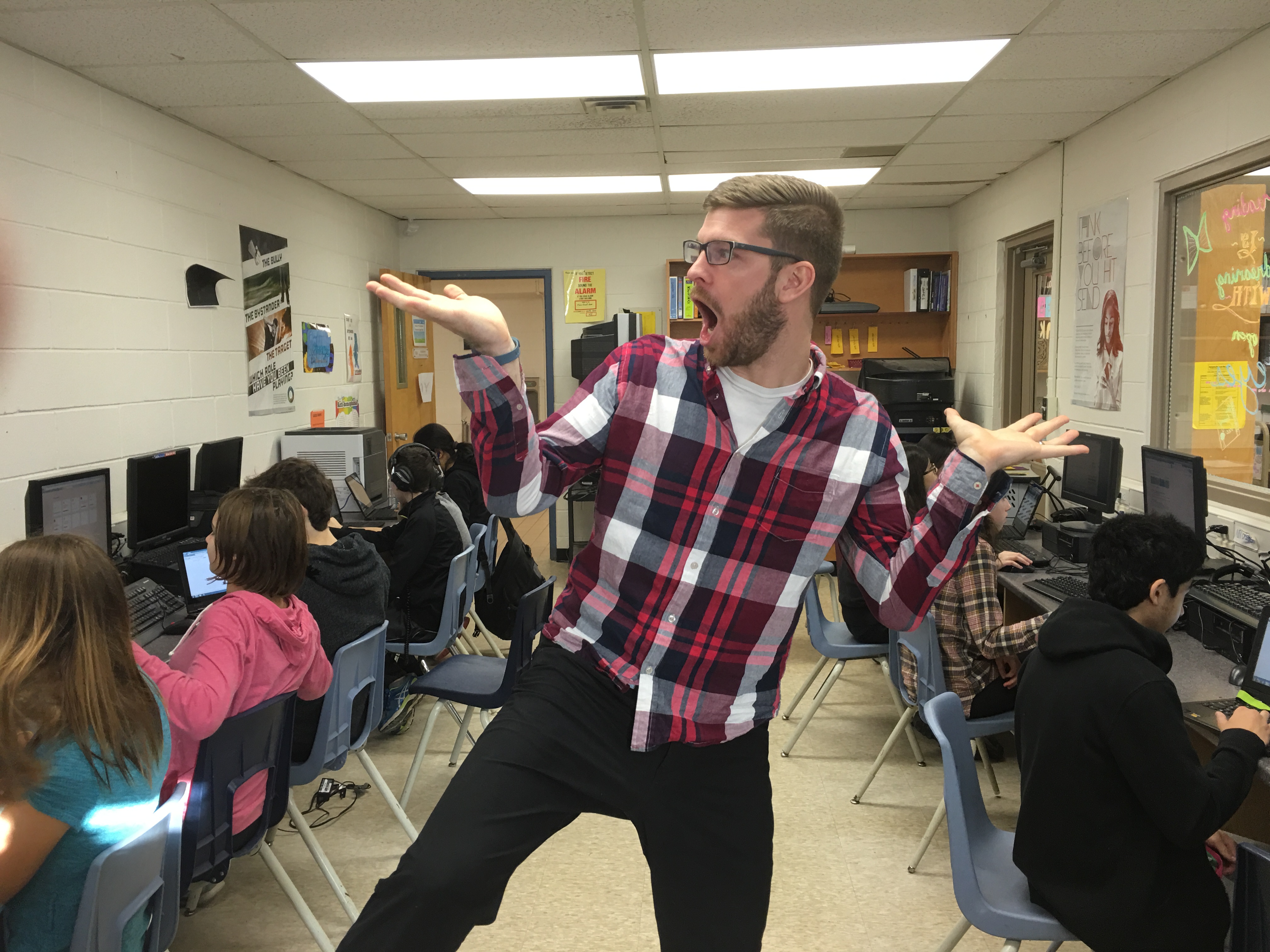 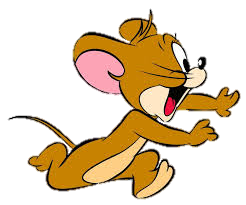 NOT A PNG
PNG
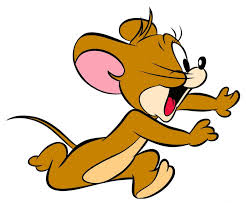 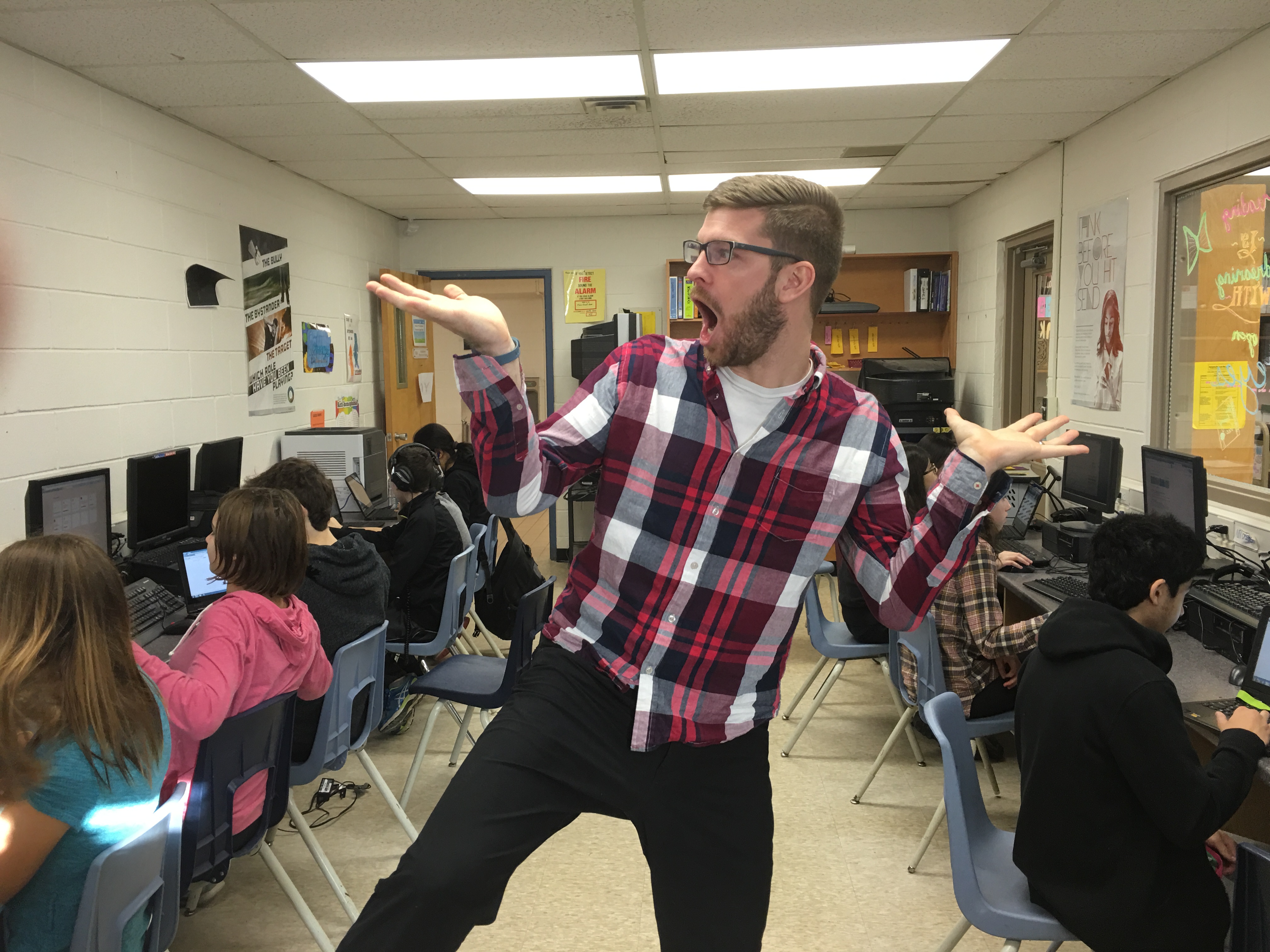 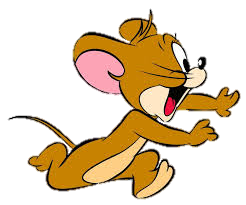 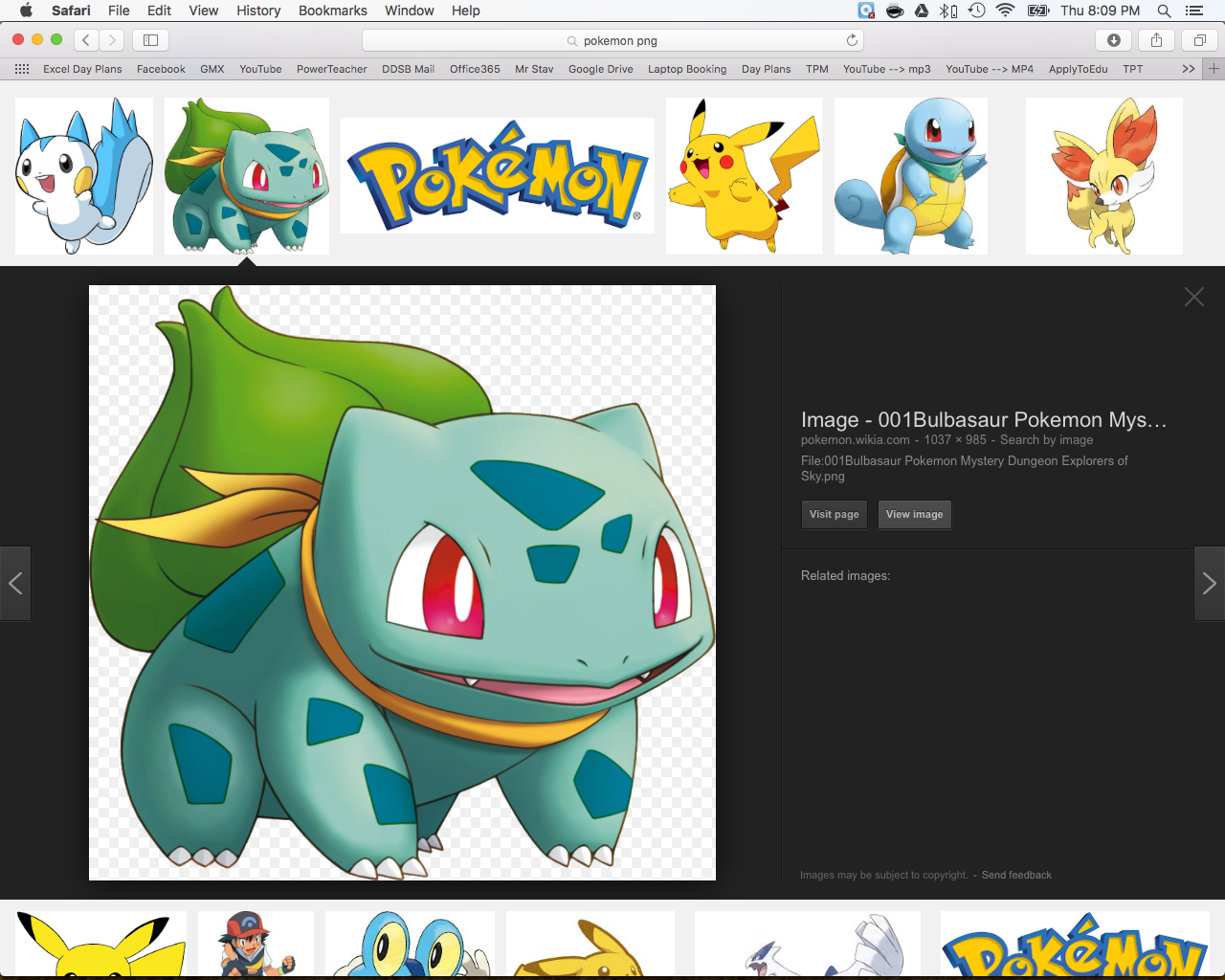 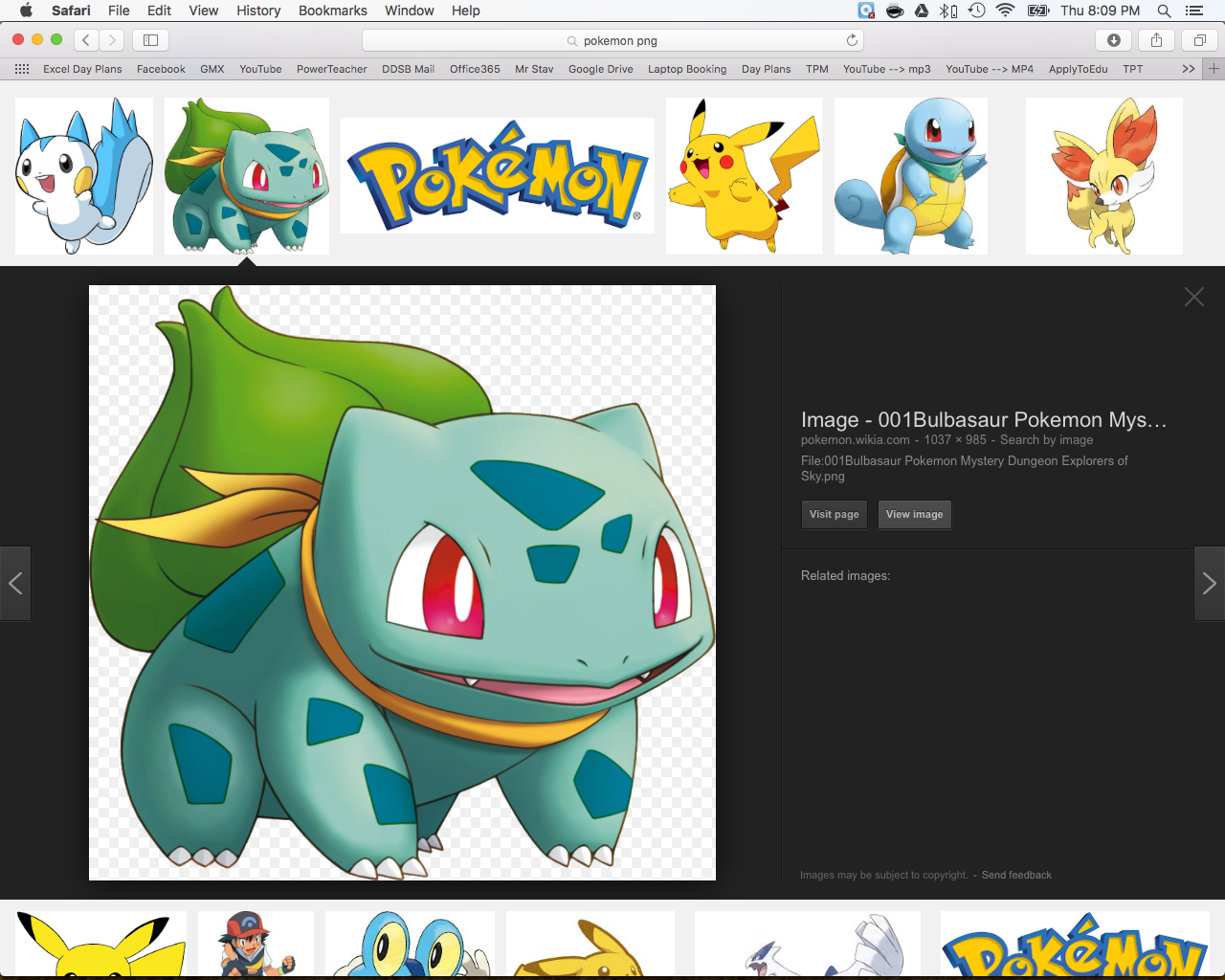 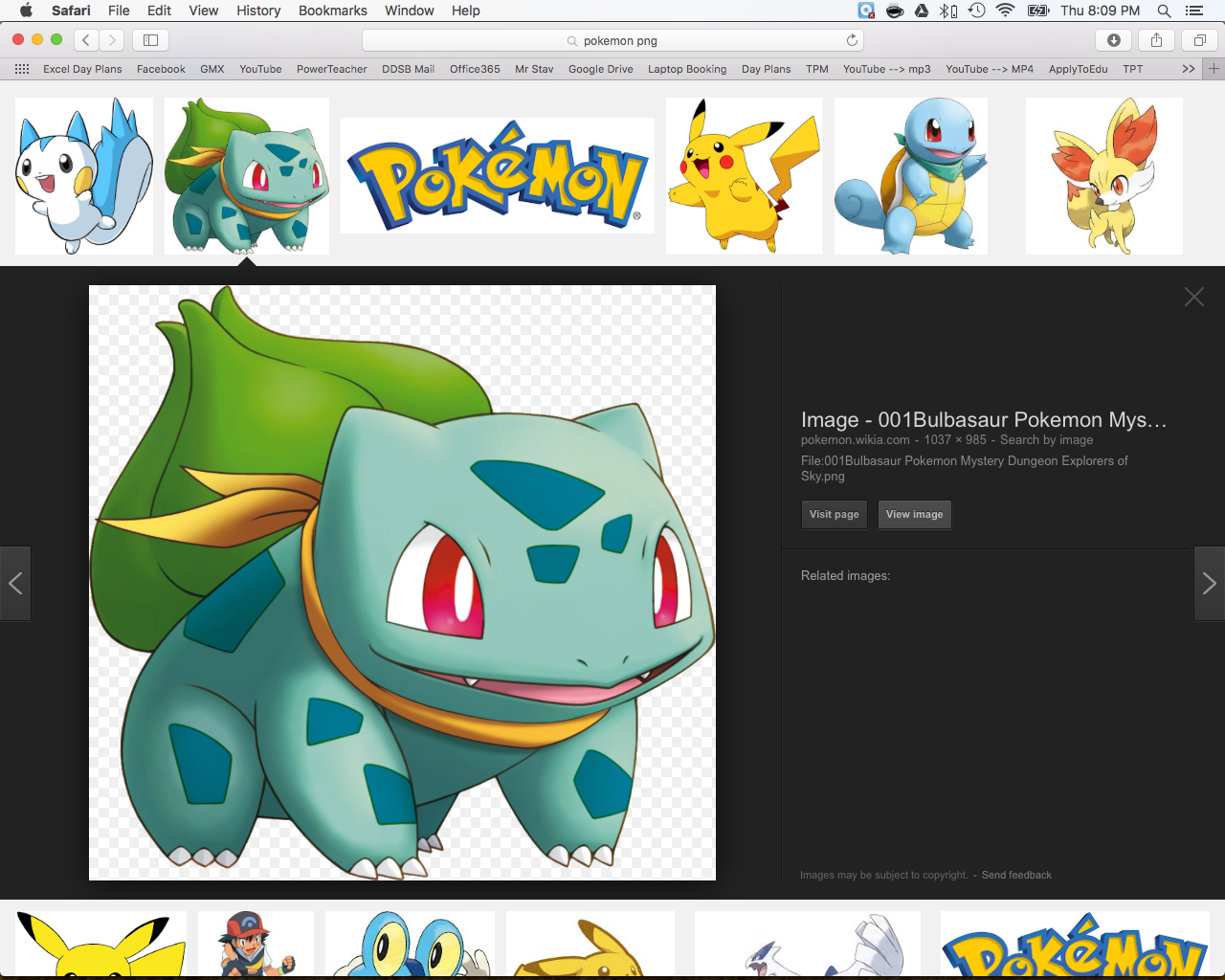 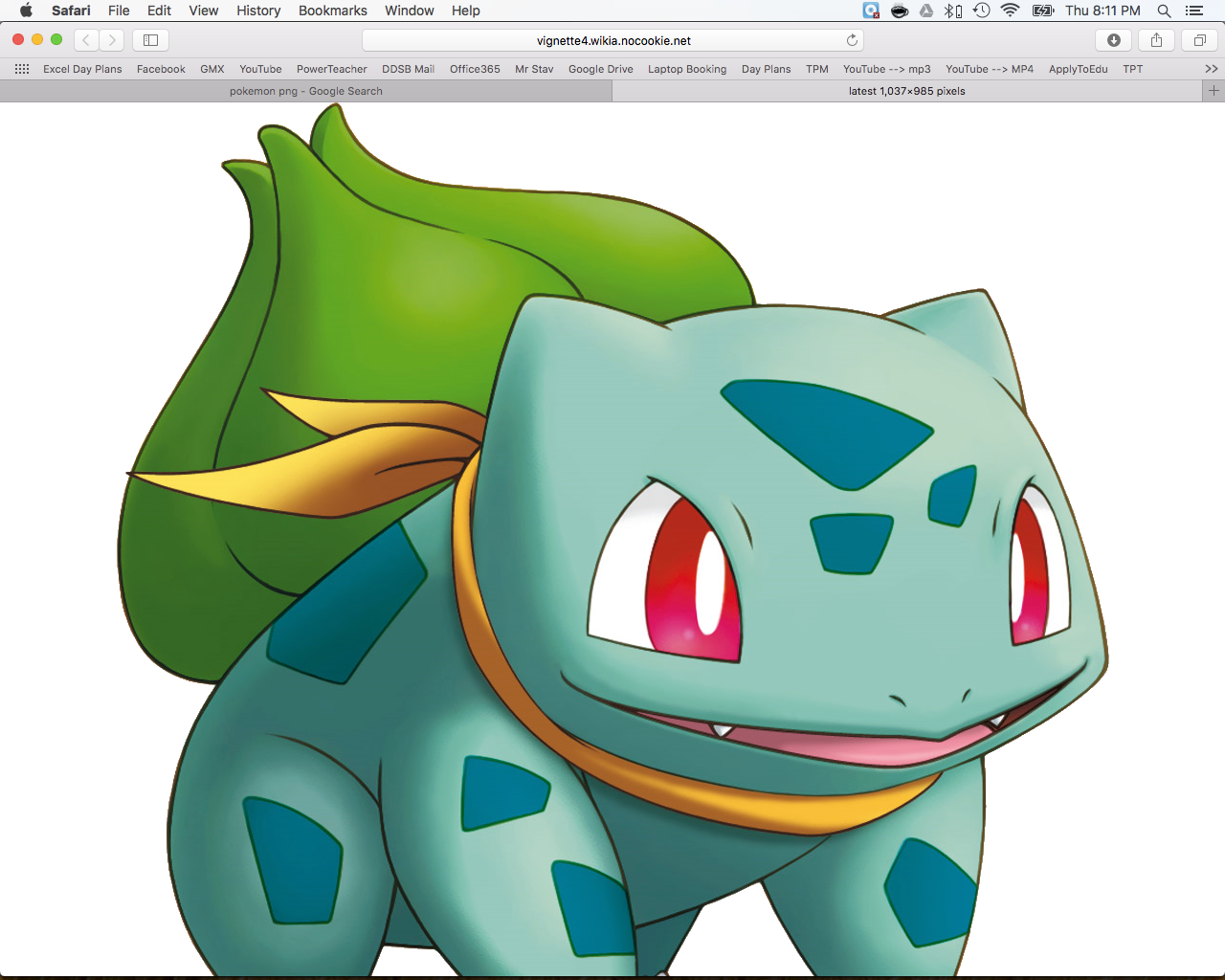 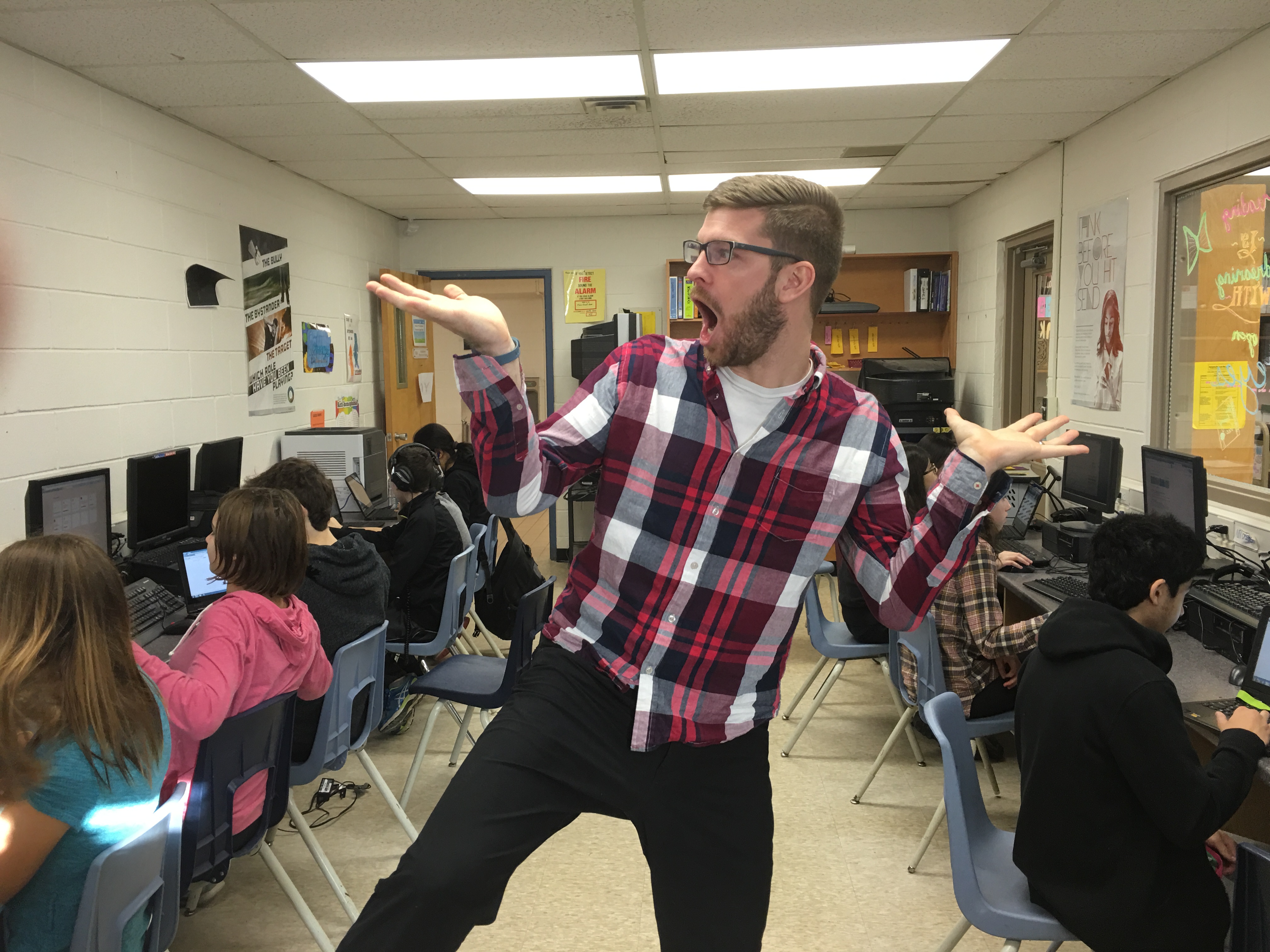 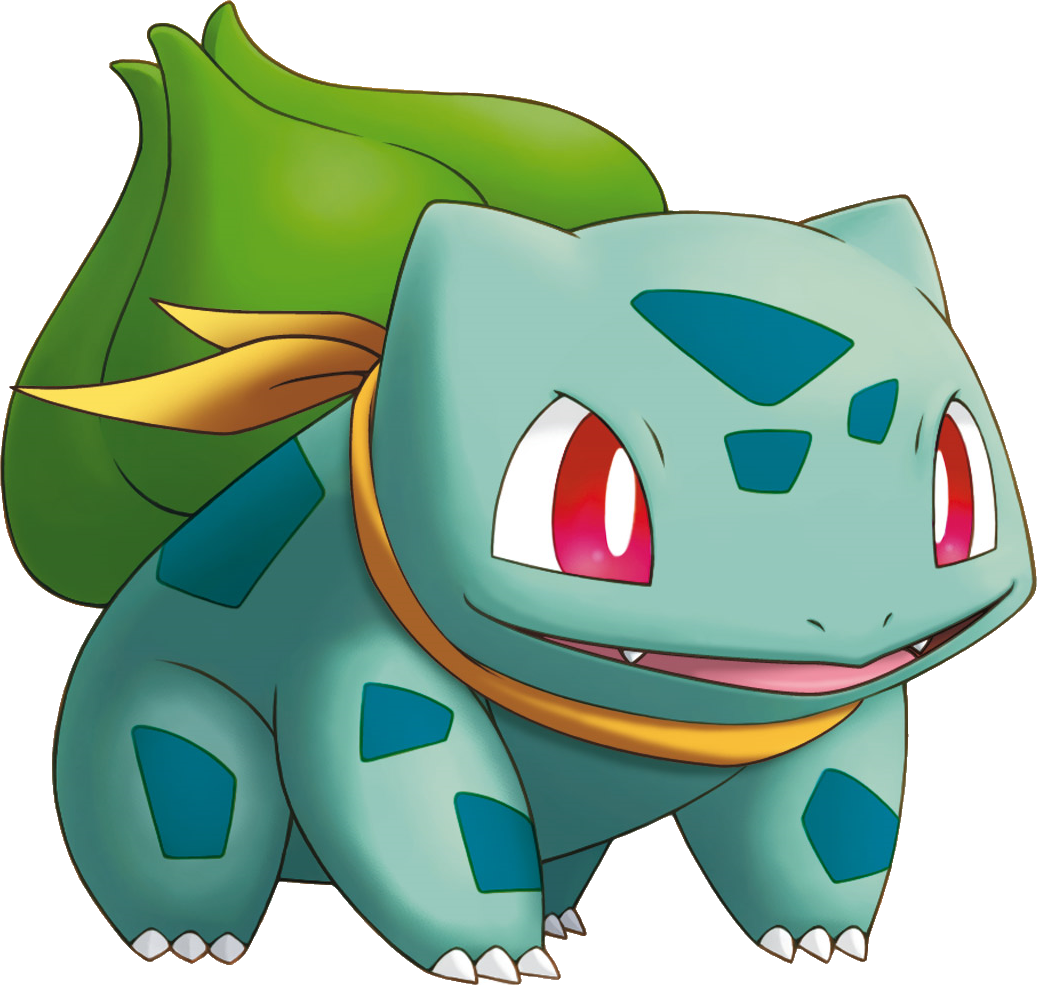 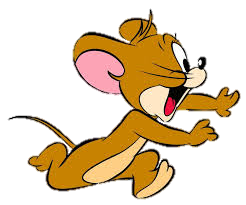 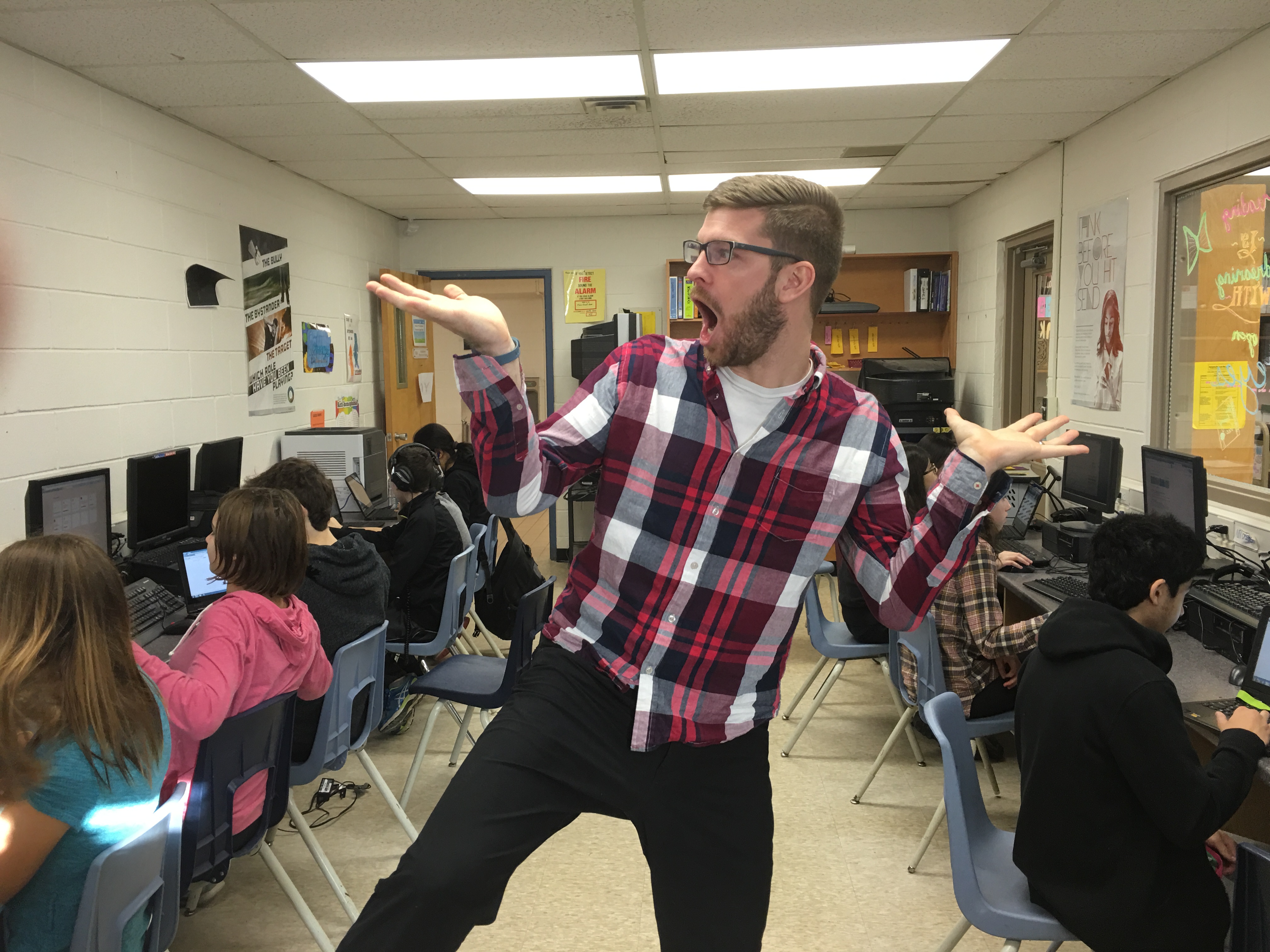 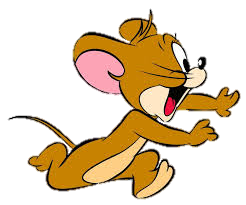 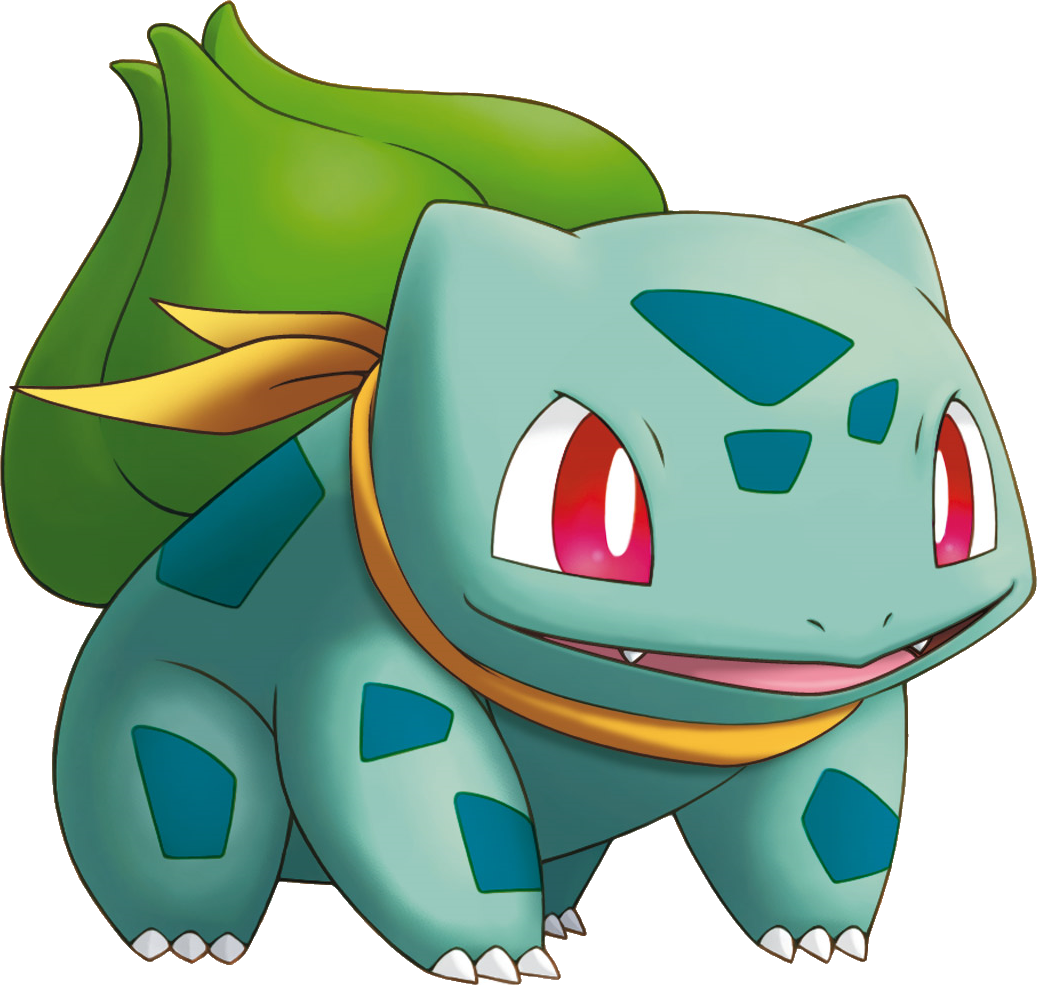 PNG Art
I will be successful when:
I have added my picture into my PowerPoint workspace
I have SAVED my PowerPoint to my “Home Folder U:”
I have added 2 PNG image files to my picture
END OF LESSON #1LET THE STUDENTS EXPLORE
Tip
Pro
Set the lesson to loop on the screen while they work.
(3 second transition)